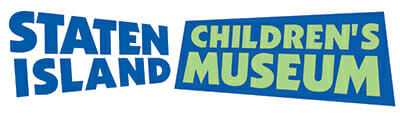 I’m going to Staten Island Children's Museum
for storytime!
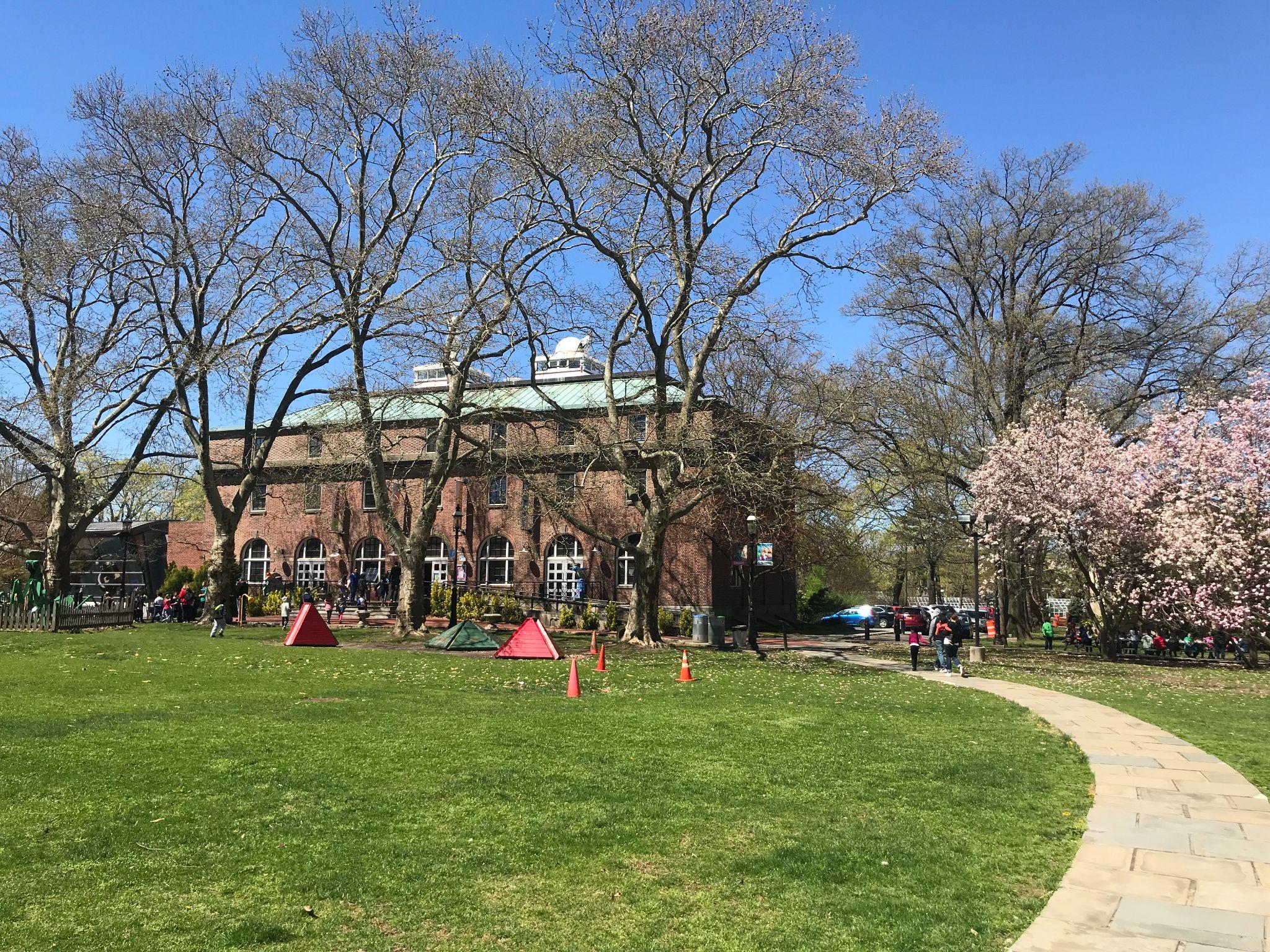 This is the Staten Island Children’s Museum
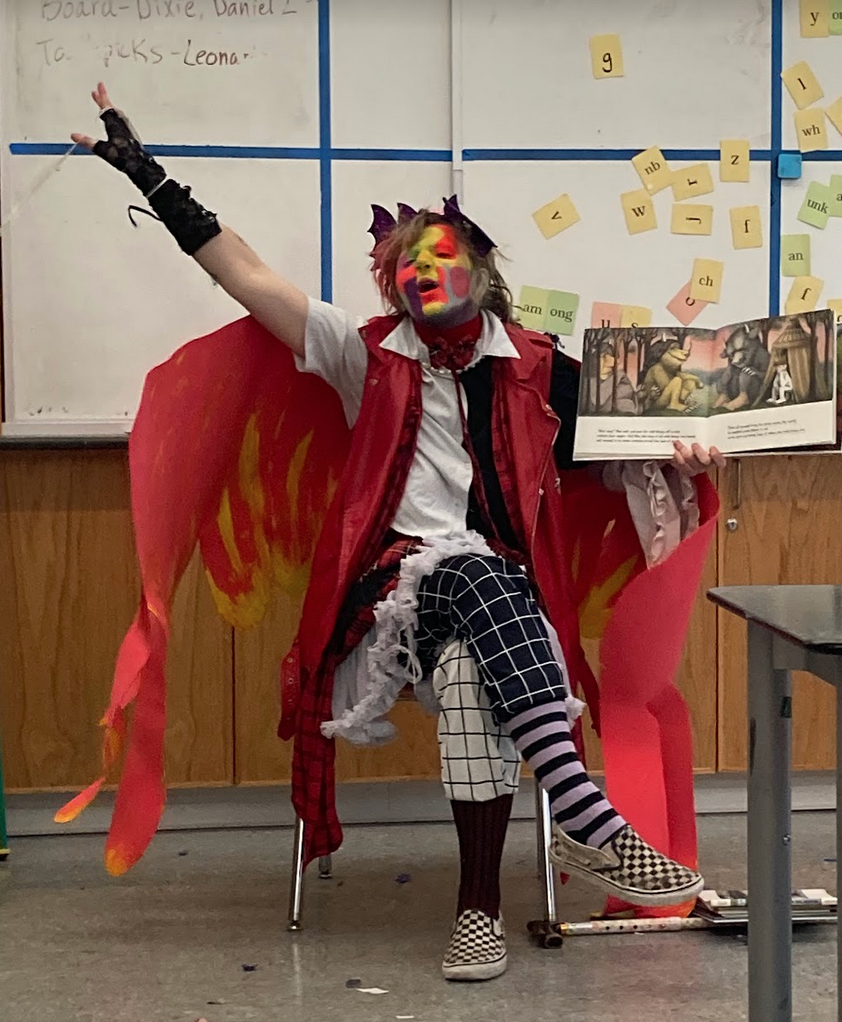 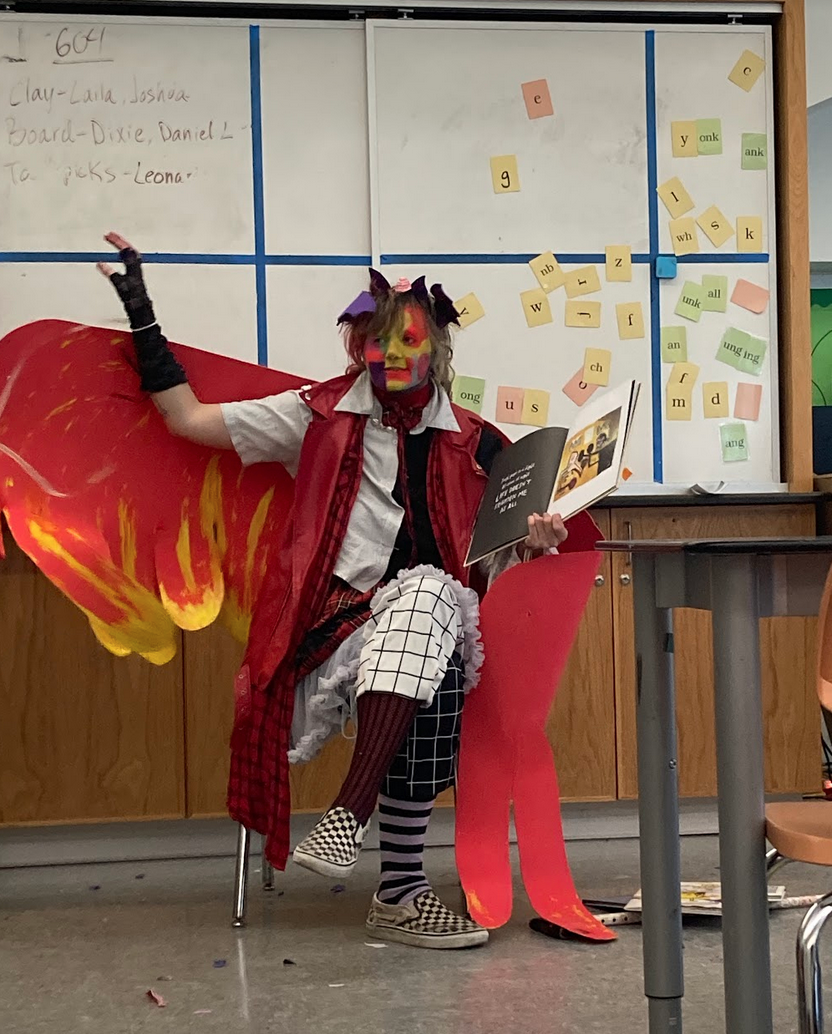 This is Professor Lionel Longlegs. They are a drag artist. They will read stories to me.
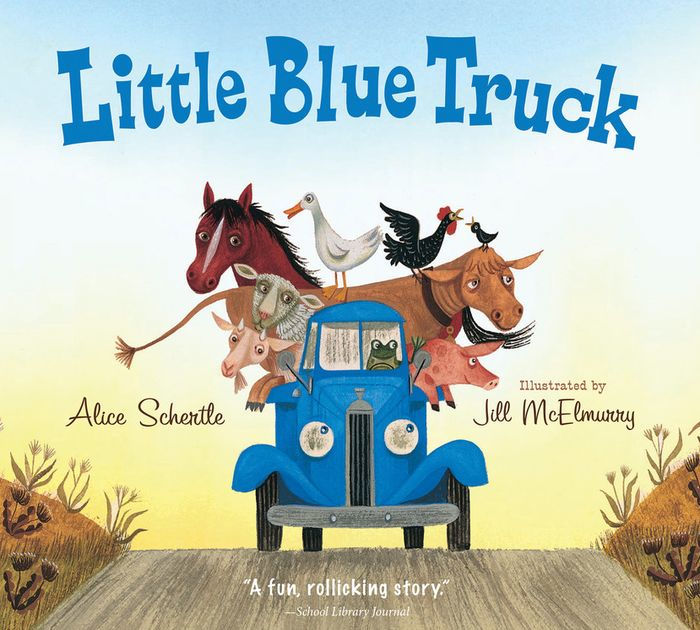 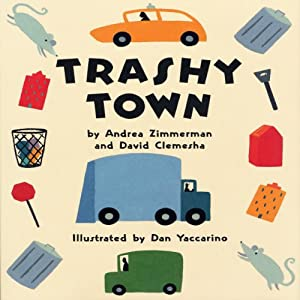 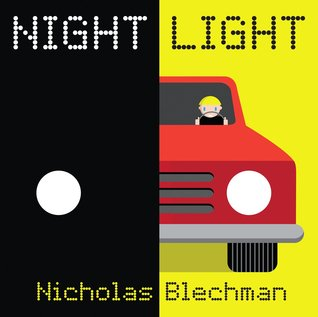 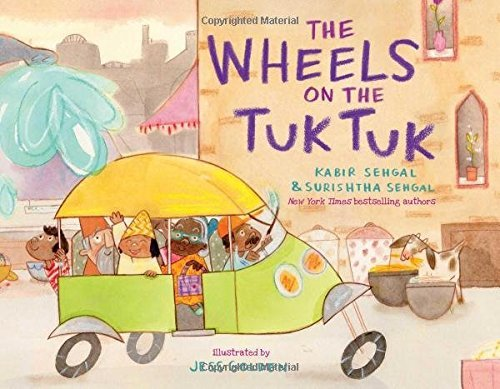 Lionel LOVES cars and trucks. 
They will read 4 books about cars and trucks.
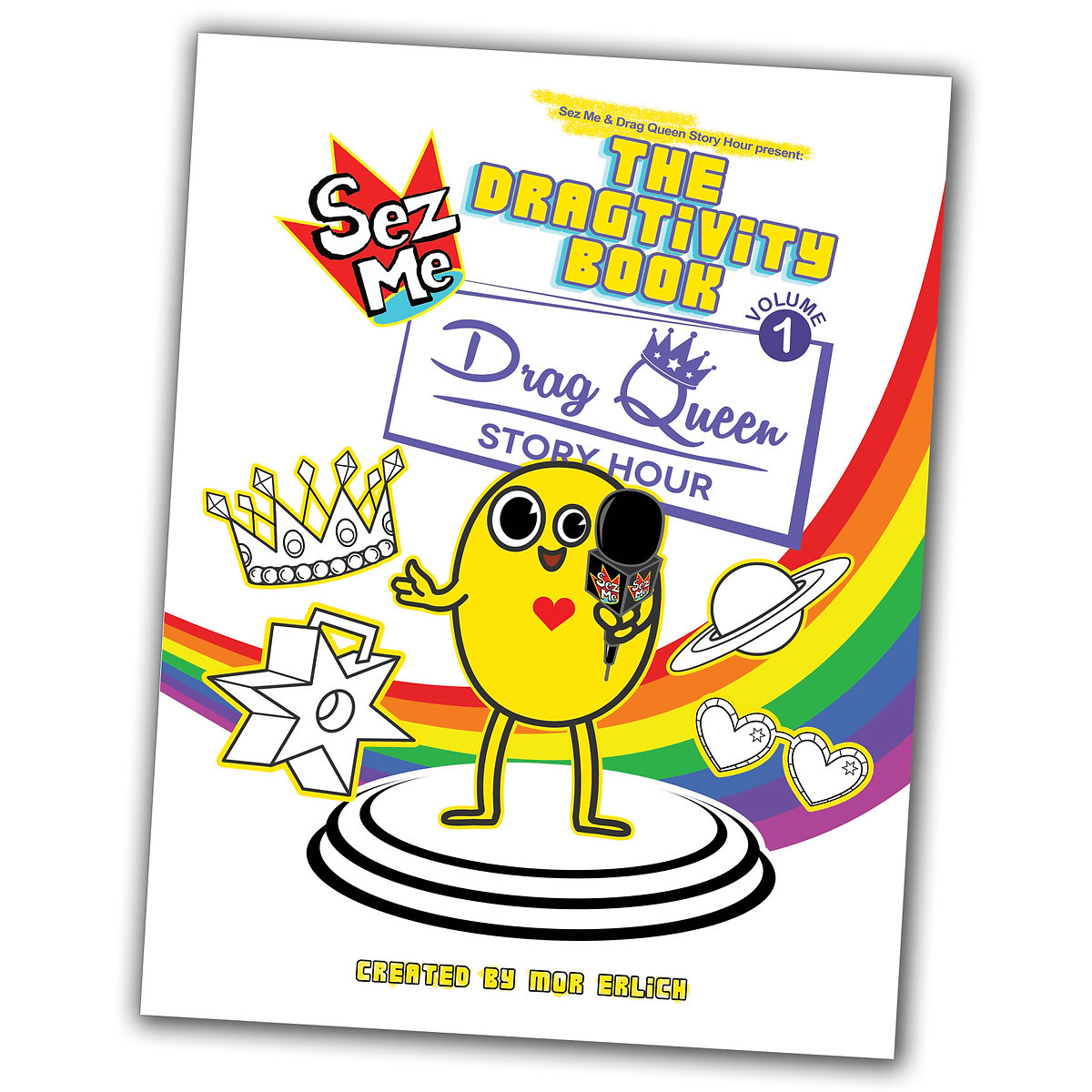 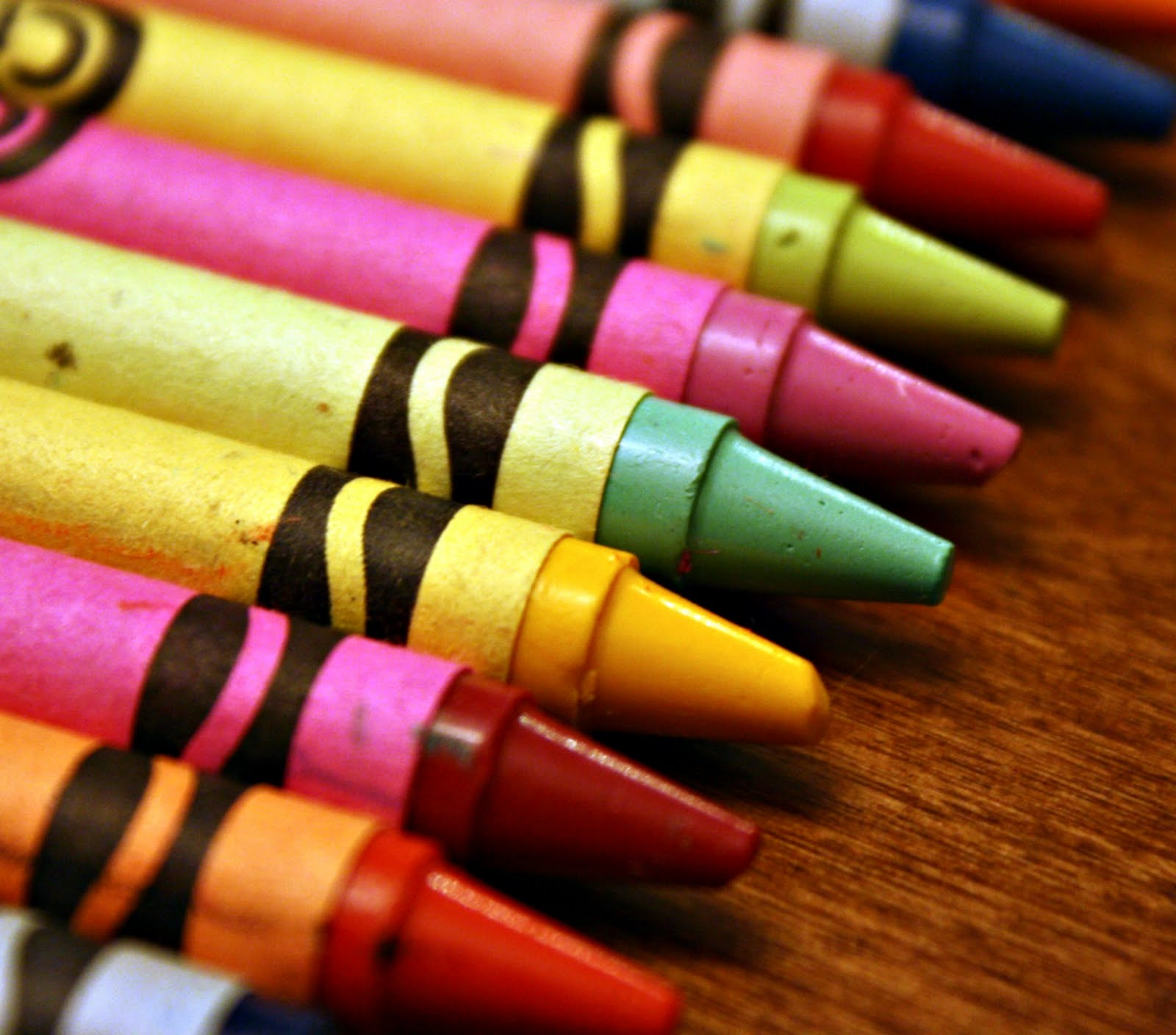 I will take a break to do a coloring activity.
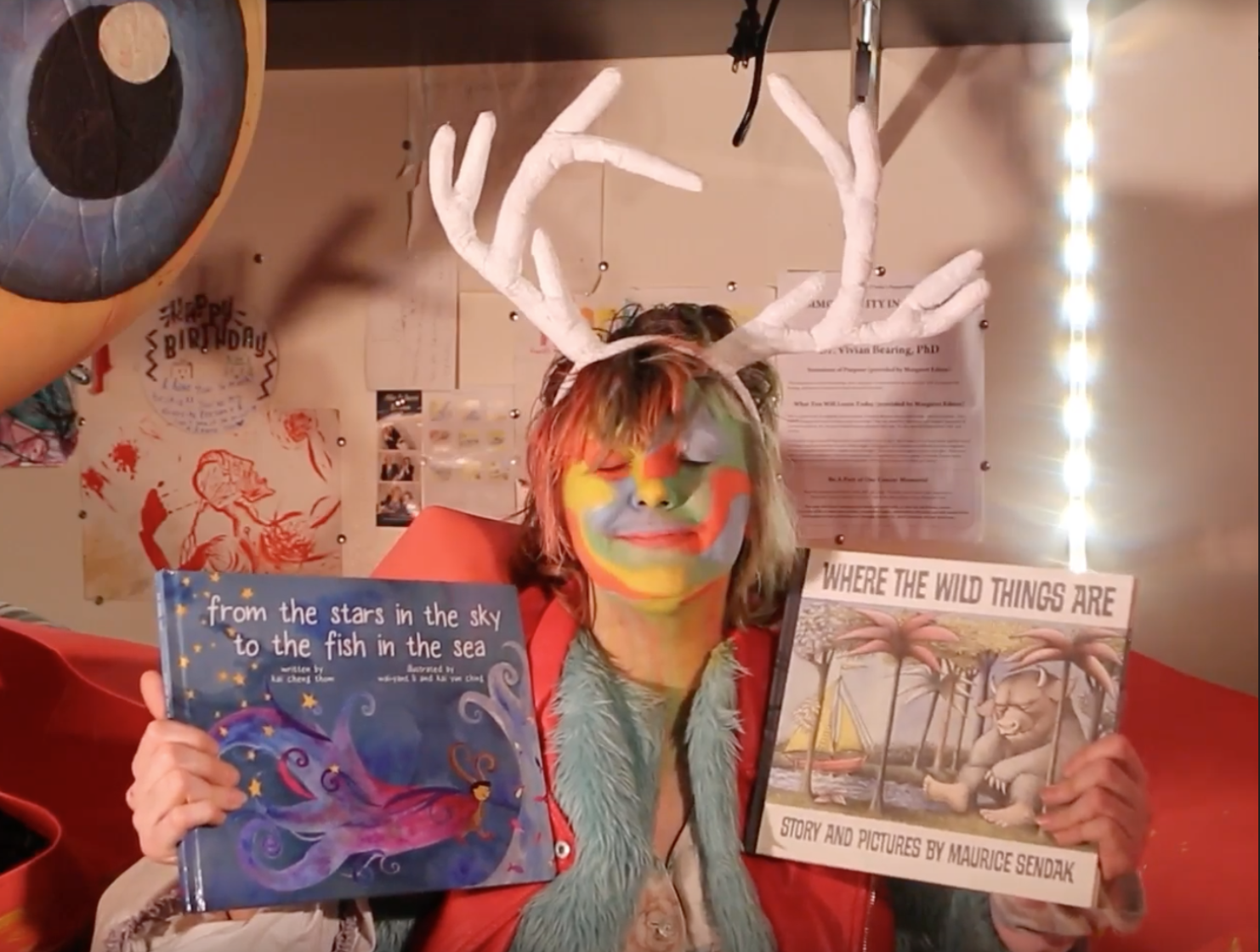 Angel Elektra says, “See you soon, friends. I can’t wait to read books about farm animals with you!
Lionel says “See you soon, friends! I can’t wait to read books about cars and trucks with you.”